美洲华语第一册
第十六课(简)
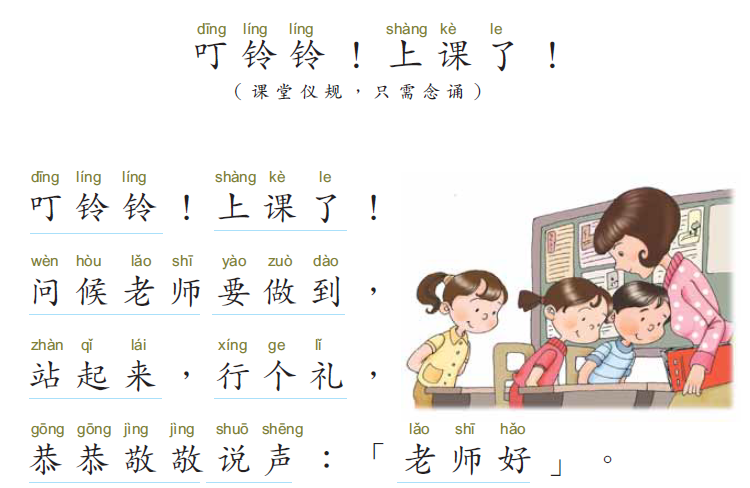 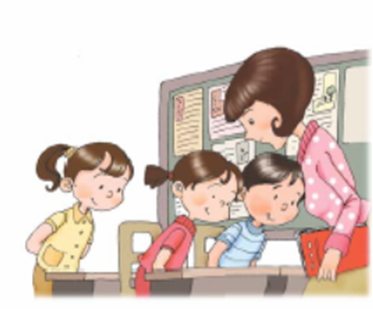 念一念：我和我的朋友
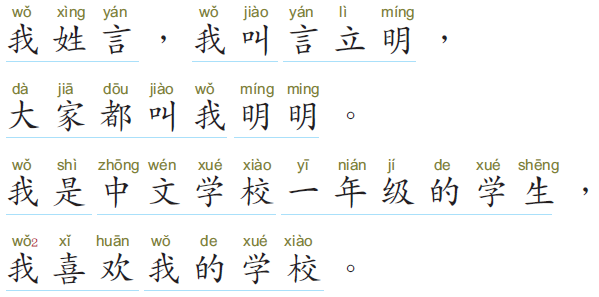 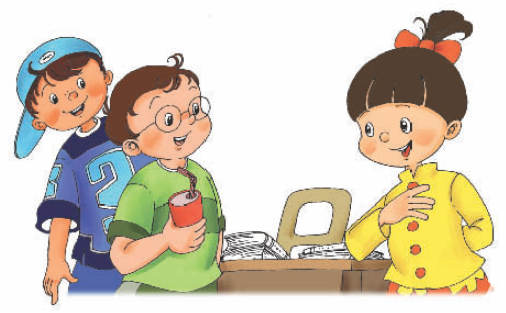 念一念
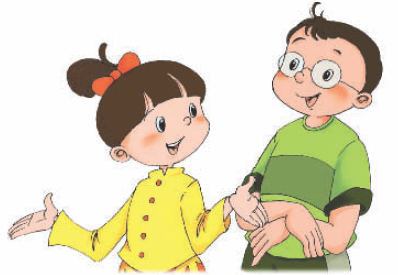 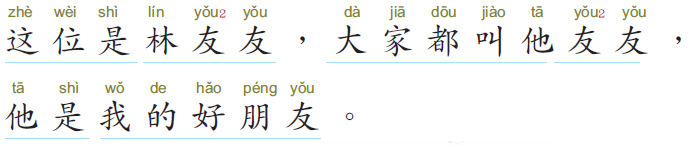 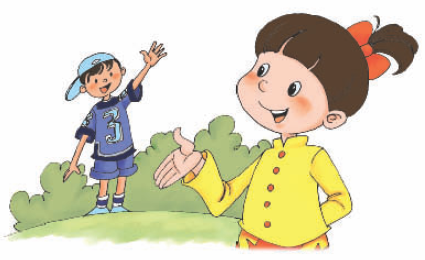 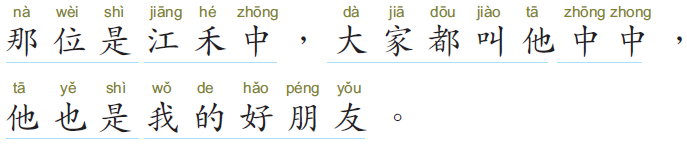 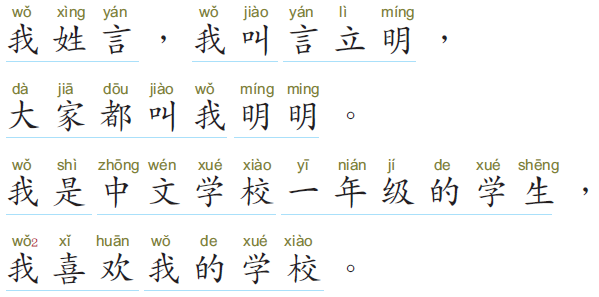 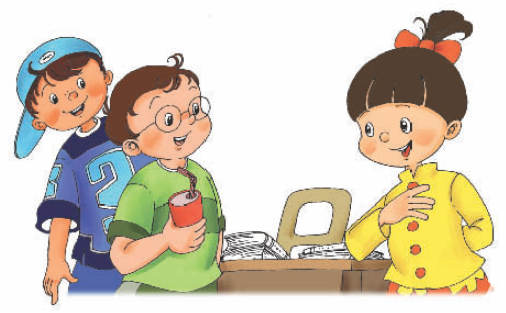 唱一唱
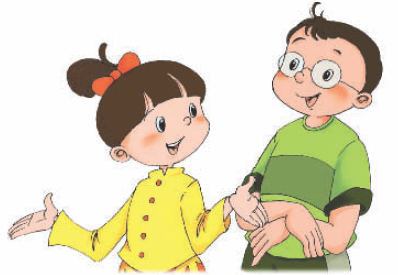 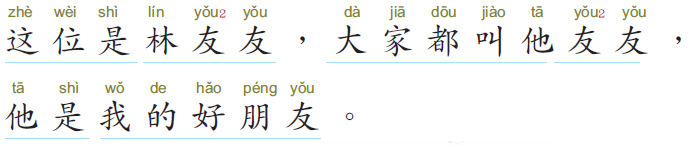 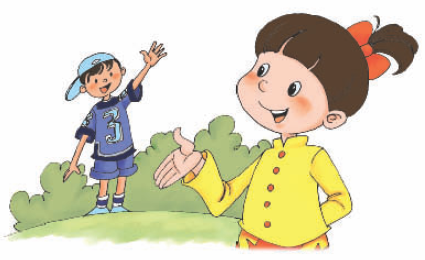 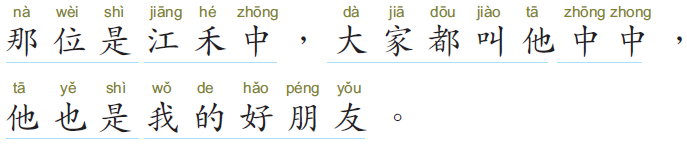 生字
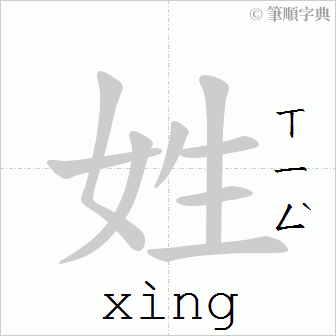 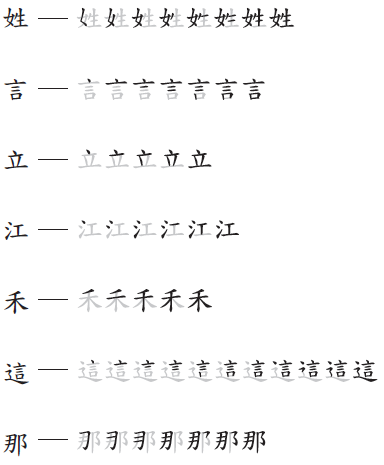 姓名
林友友
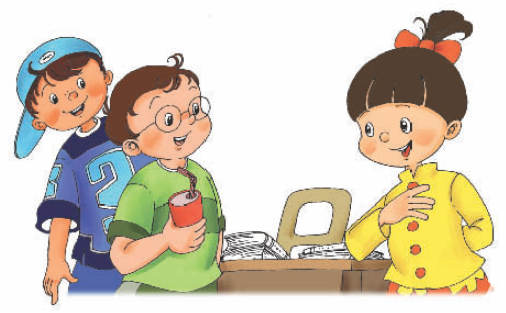 江禾中
言立明
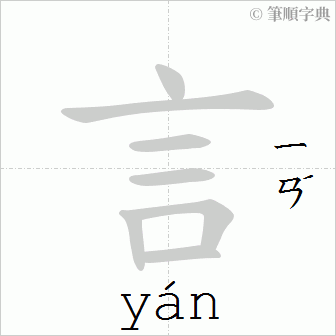 言
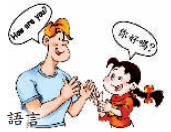 口
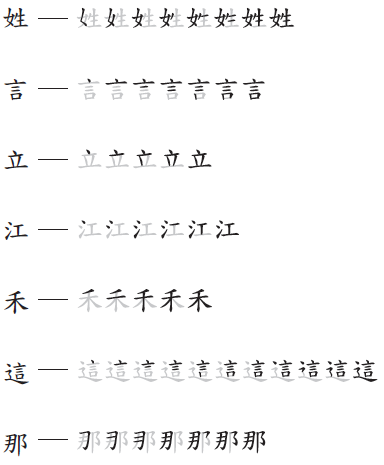 语言
方言
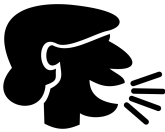 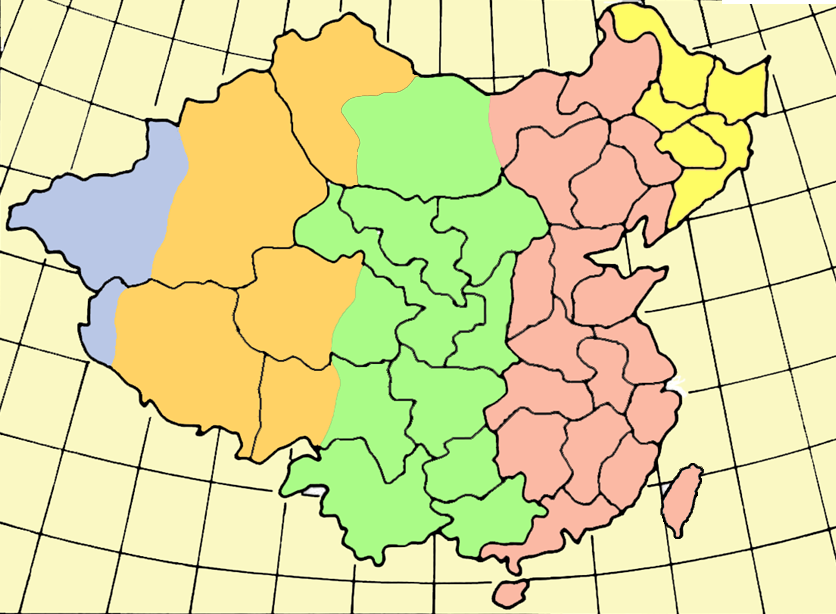 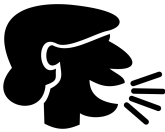 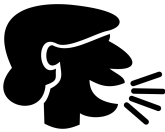 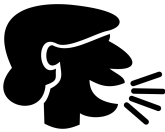 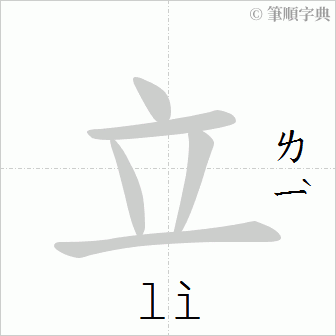 立
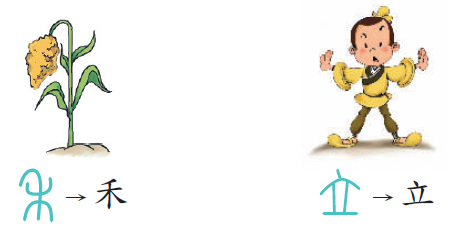 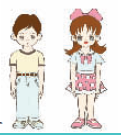 立正
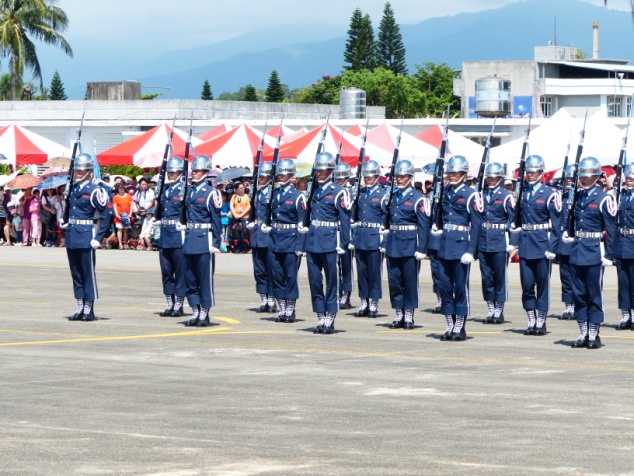 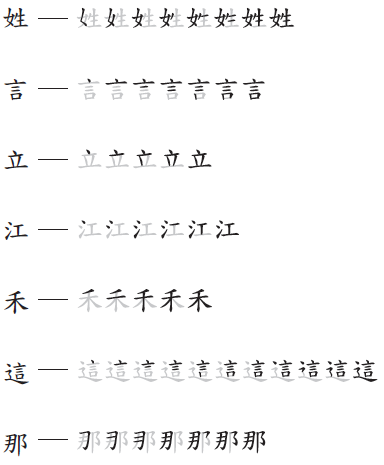 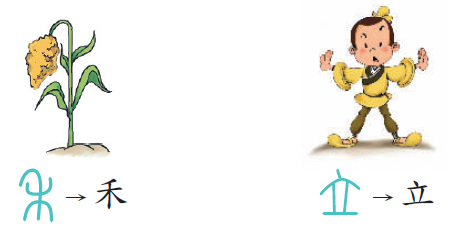 立刻
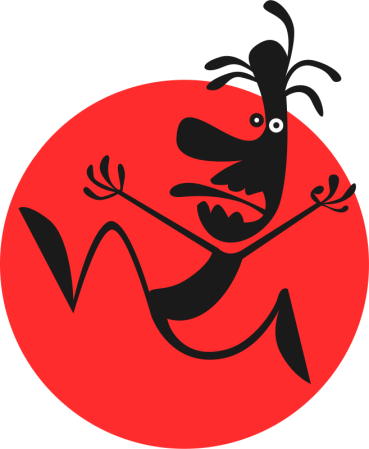 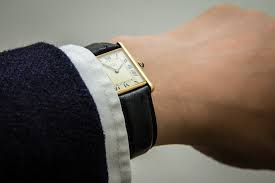 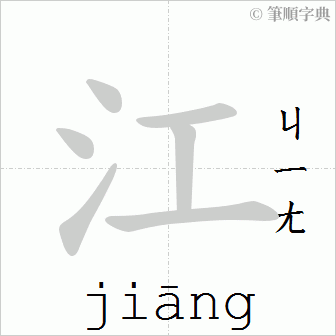 江
工
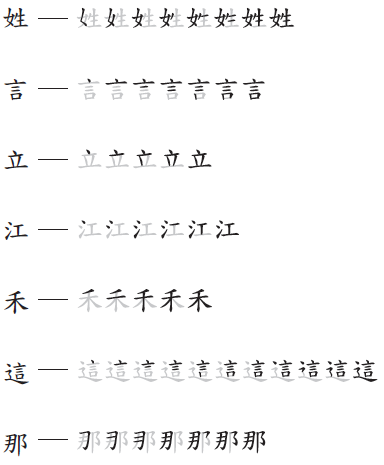 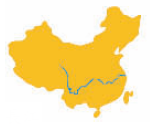 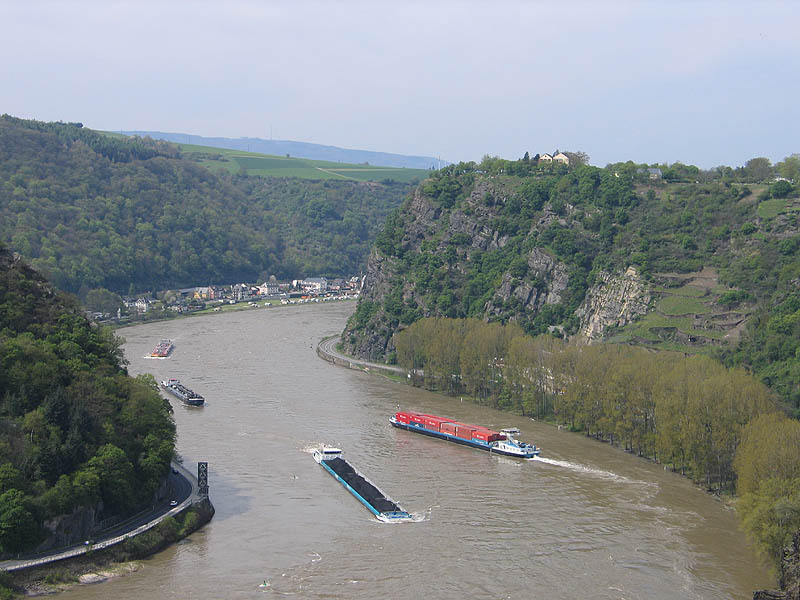 长江
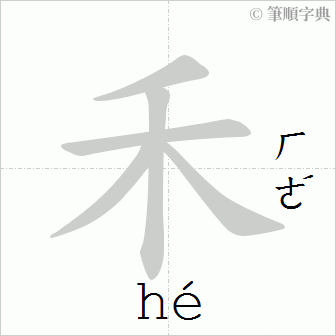 禾
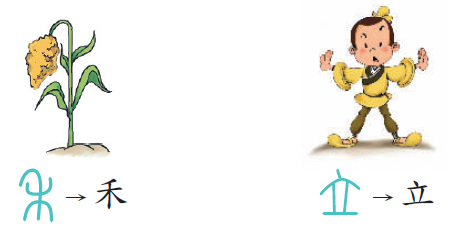 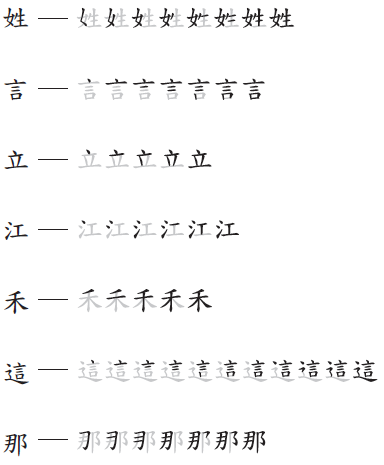 禾苗
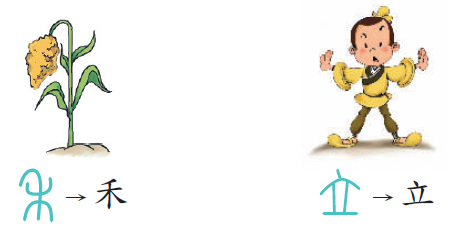 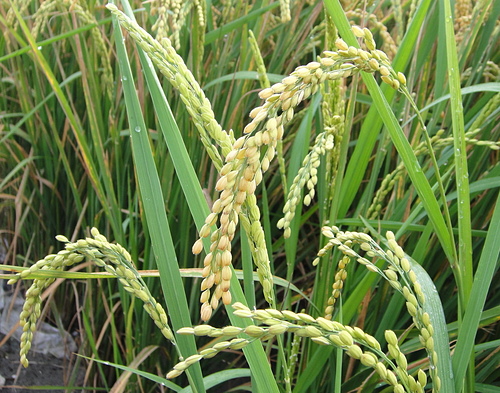 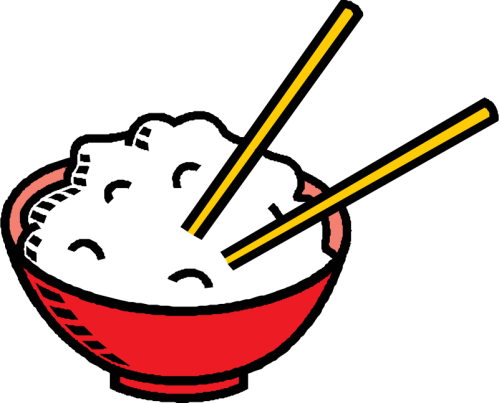 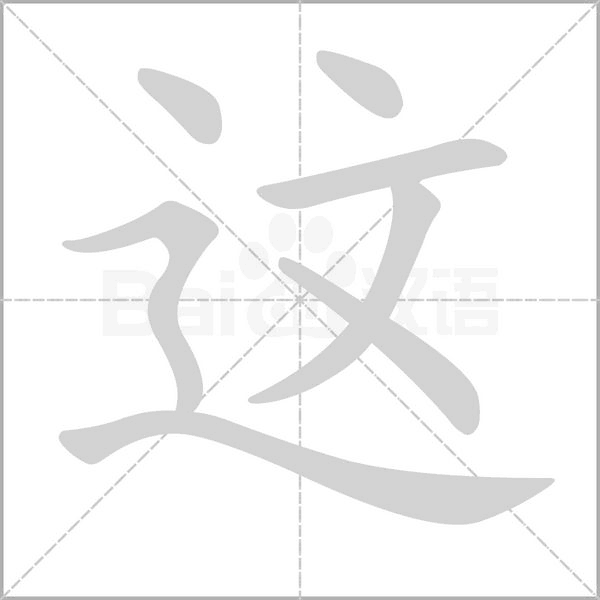 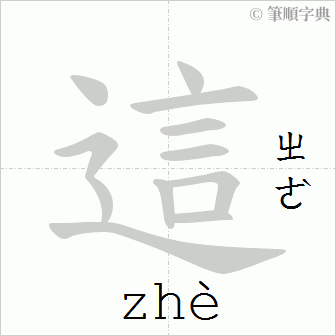 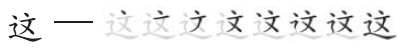 这是
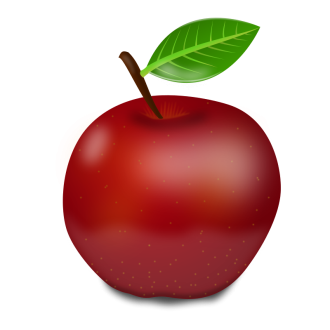 这个
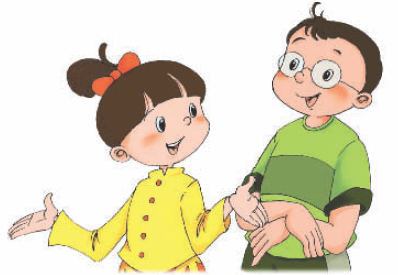 林友友
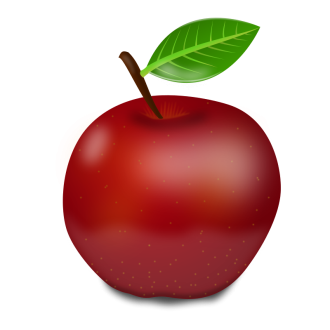 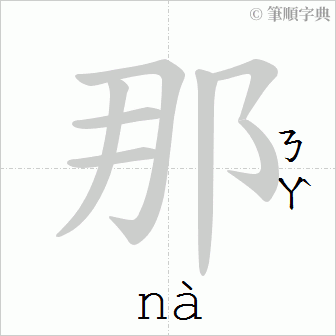 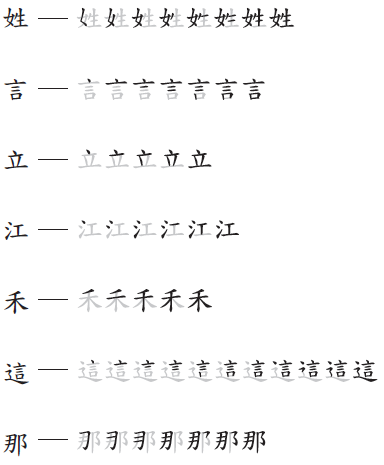 那是
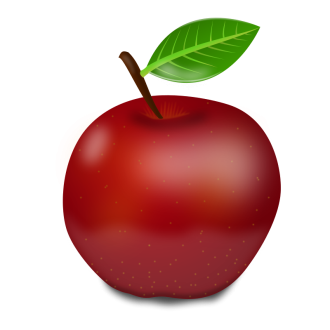 那个
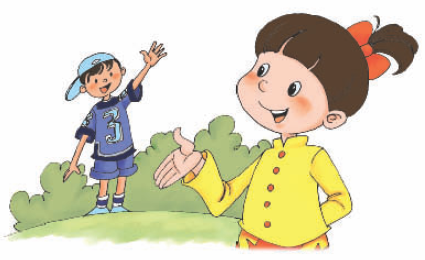 江禾中
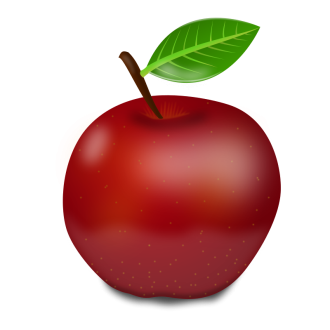 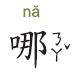 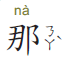 口
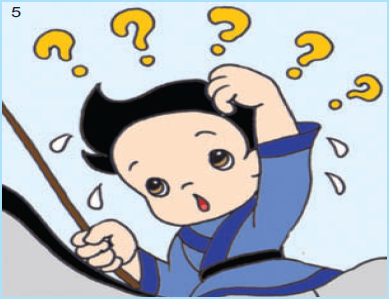 哪个?
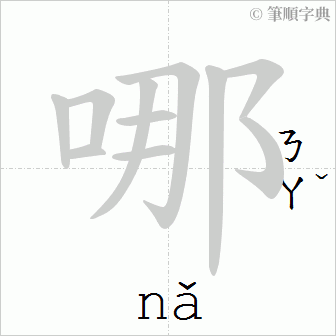 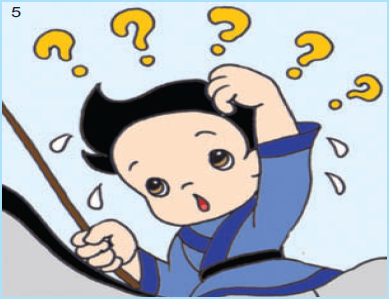 哪个?
那个
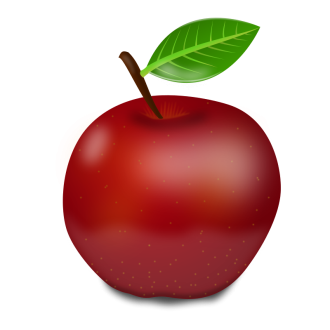 这个
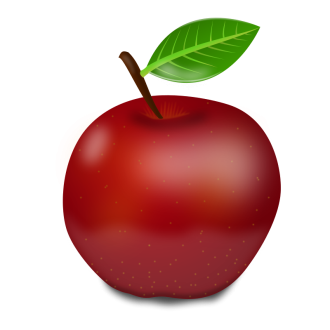 句子练习
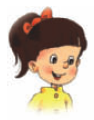 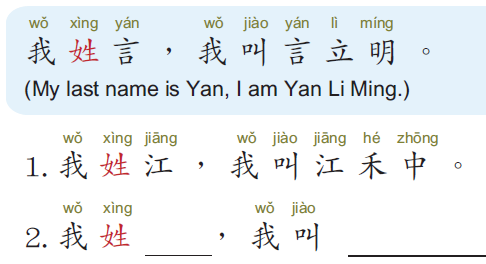 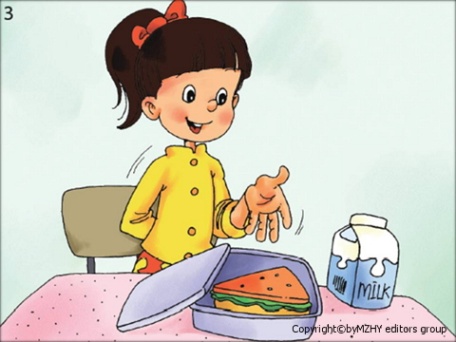 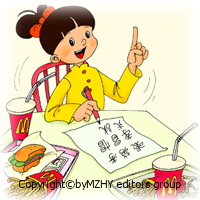 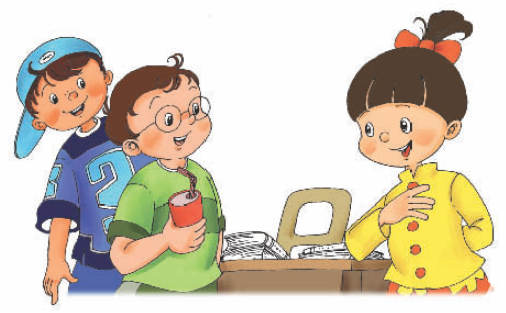 言立明
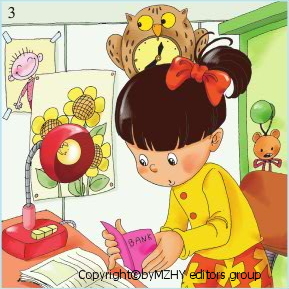 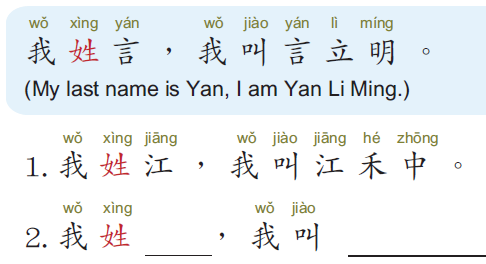 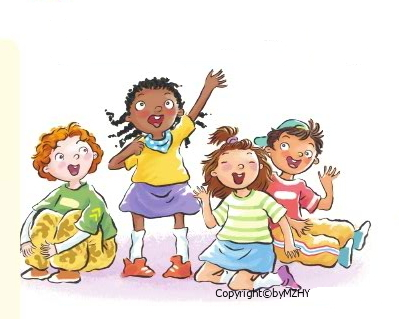 我会说
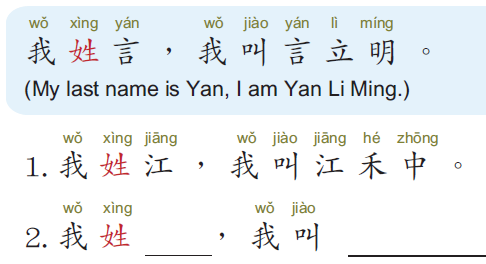 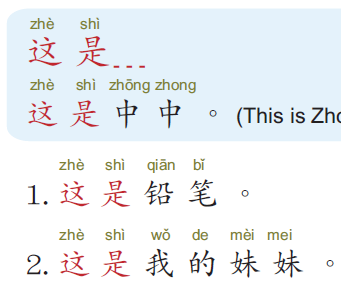 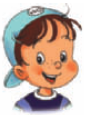 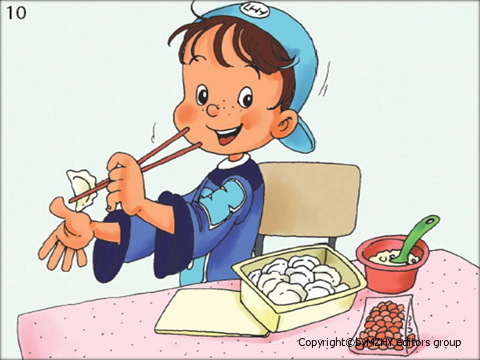 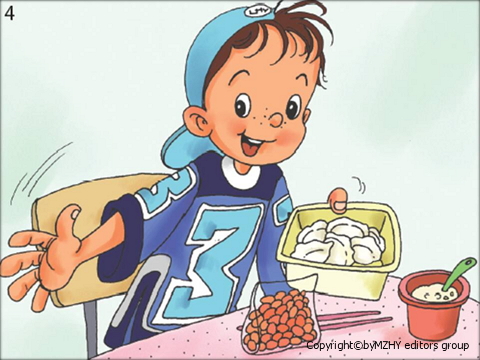 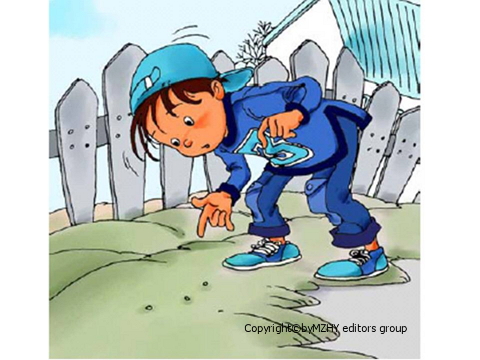 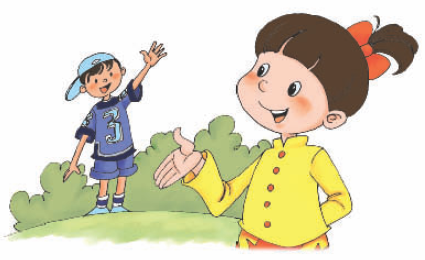 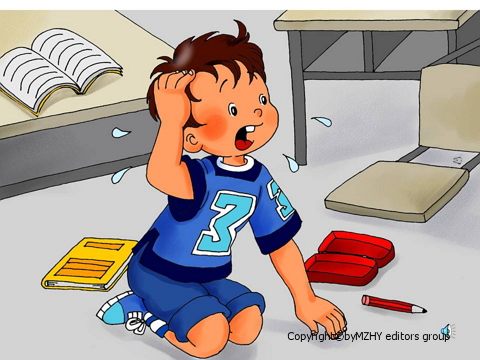 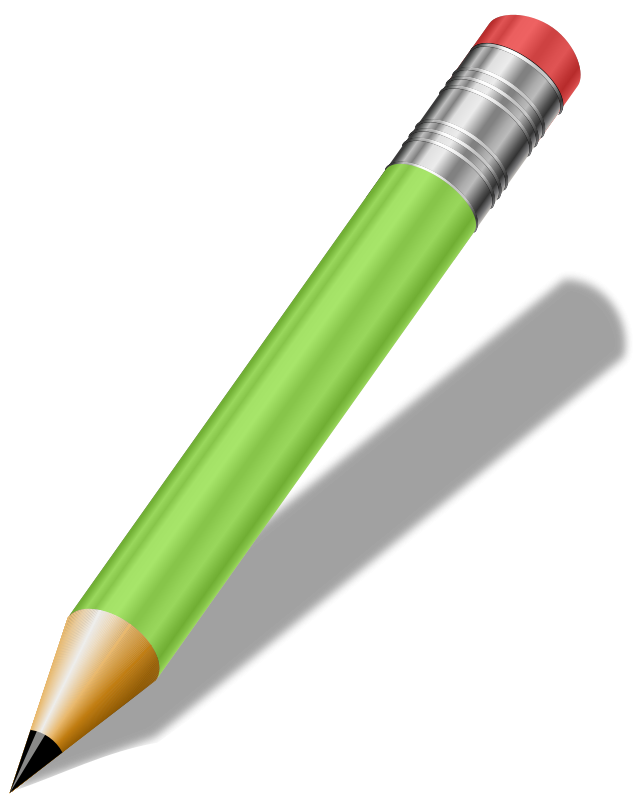 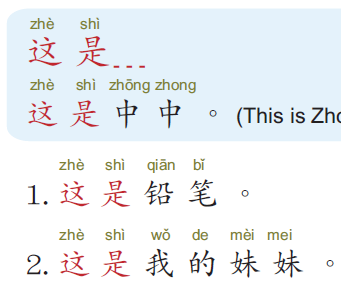 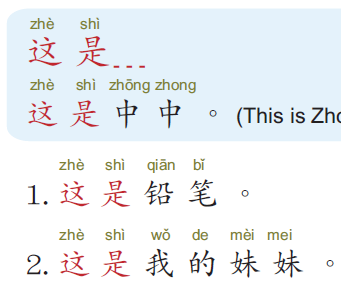 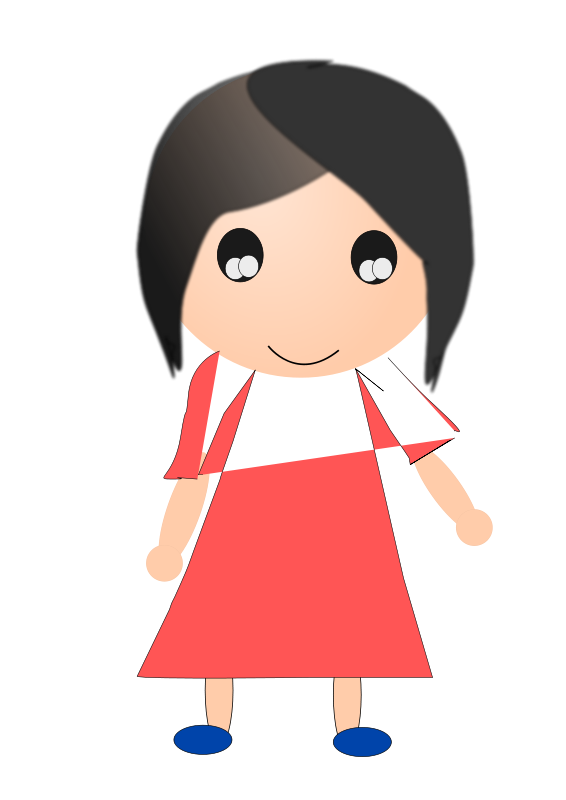 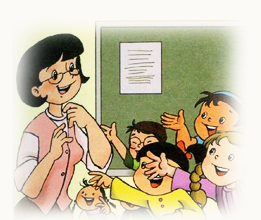 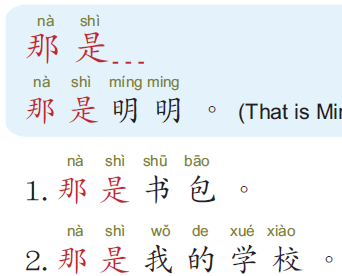 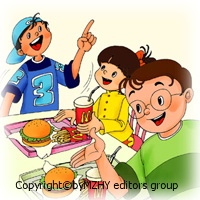 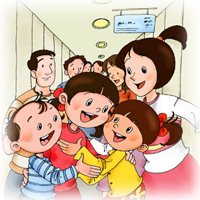 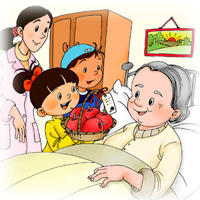 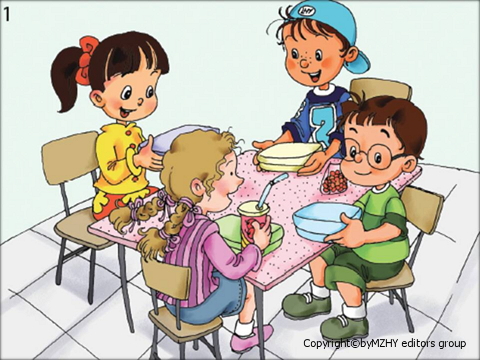 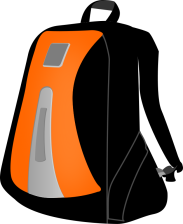 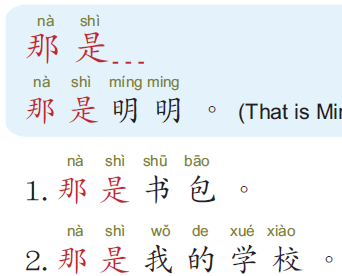 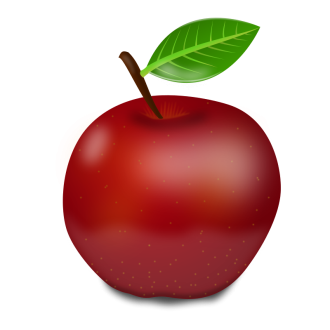 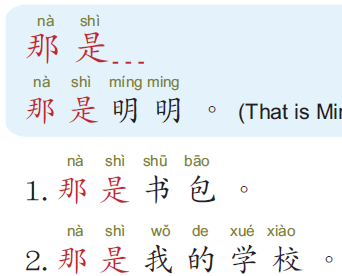 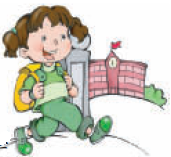 叮铃铃！下课了！
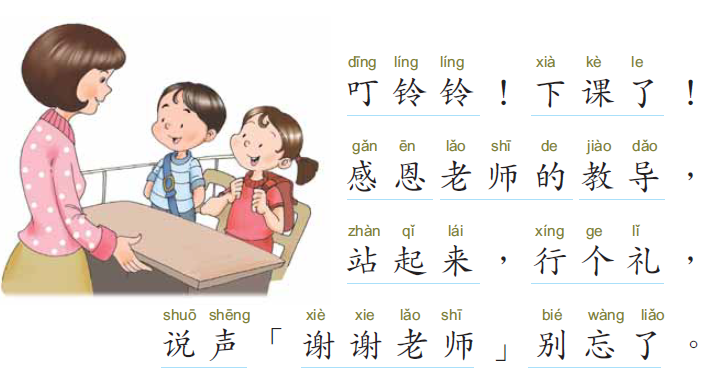 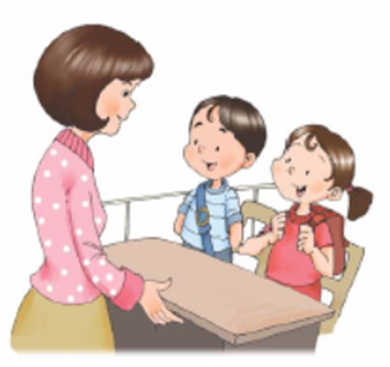